Horizontal Banners Diagram for PowerPoint
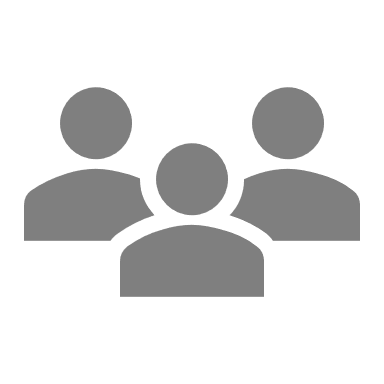 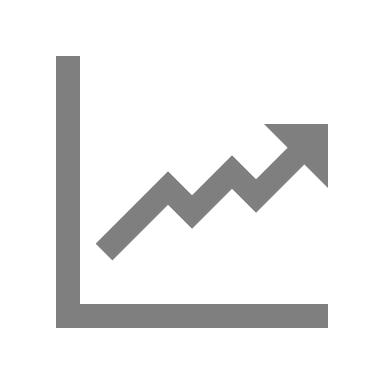 01
04
Lorem Ipsum
Lorem ipsum dolor sit amet, nibh est. A magna maecenas, quam magna
Lorem Ipsum
Lorem ipsum dolor sit amet, nibh est. A magna maecenas, quam magna
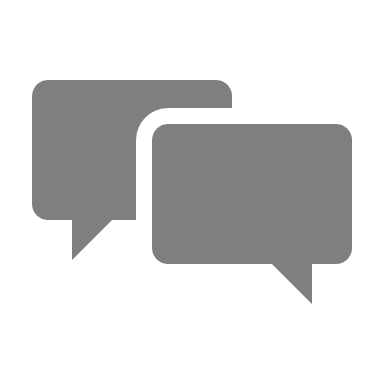 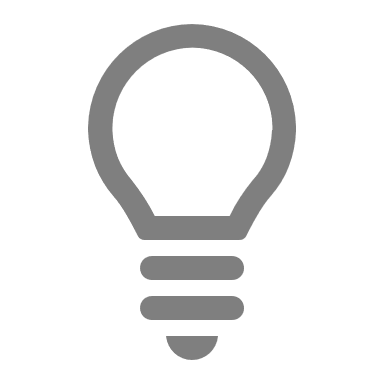 02
05
Lorem Ipsum
Lorem ipsum dolor sit amet, nibh est. A magna maecenas, quam magna
Lorem Ipsum
Lorem ipsum dolor sit amet, nibh est. A magna maecenas, quam magna
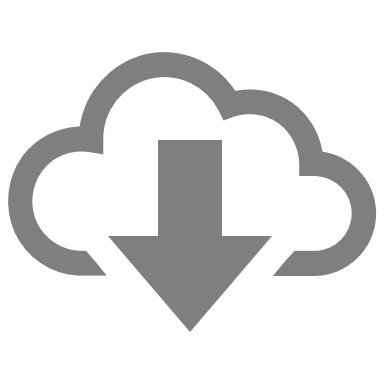 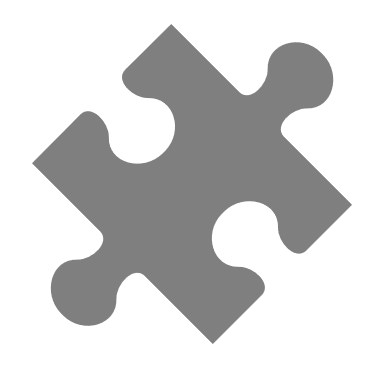 03
06
Lorem Ipsum
Lorem ipsum dolor sit amet, nibh est. A magna maecenas, quam magna
Lorem Ipsum
Lorem ipsum dolor sit amet, nibh est. A magna maecenas, quam magna
[Speaker Notes: © Copyright PresentationGO.com – The free PowerPoint template library]
Horizontal Banners Diagram for PowerPoint
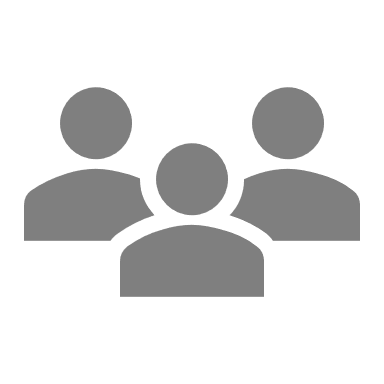 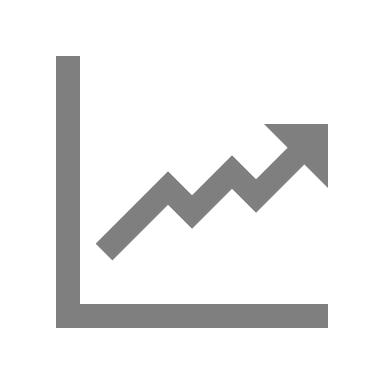 01
04
Lorem Ipsum
Lorem ipsum dolor sit amet, nibh est. A magna maecenas, quam magna
Lorem Ipsum
Lorem ipsum dolor sit amet, nibh est. A magna maecenas, quam magna
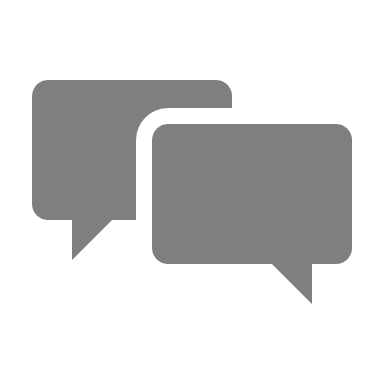 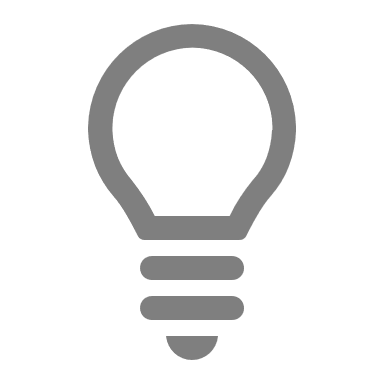 02
05
Lorem Ipsum
Lorem ipsum dolor sit amet, nibh est. A magna maecenas, quam magna
Lorem Ipsum
Lorem ipsum dolor sit amet, nibh est. A magna maecenas, quam magna
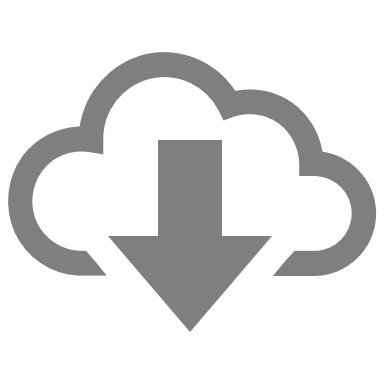 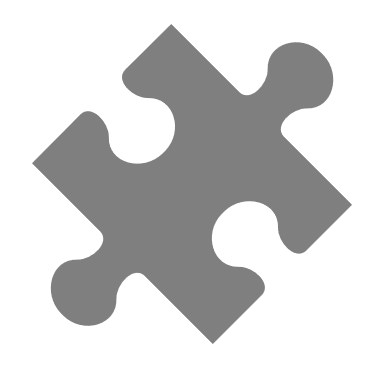 03
06
Lorem Ipsum
Lorem ipsum dolor sit amet, nibh est. A magna maecenas, quam magna
Lorem Ipsum
Lorem ipsum dolor sit amet, nibh est. A magna maecenas, quam magna
[Speaker Notes: © Copyright PresentationGO.com – The free PowerPoint template library]
[Speaker Notes: © Copyright PresentationGO.com – The free PowerPoint template library]